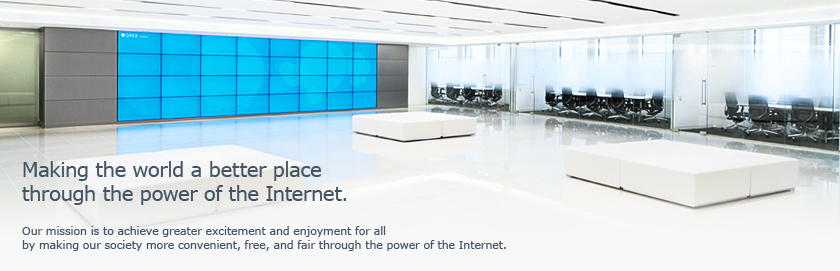 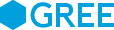 그리 주식회사　 GREE Inc.
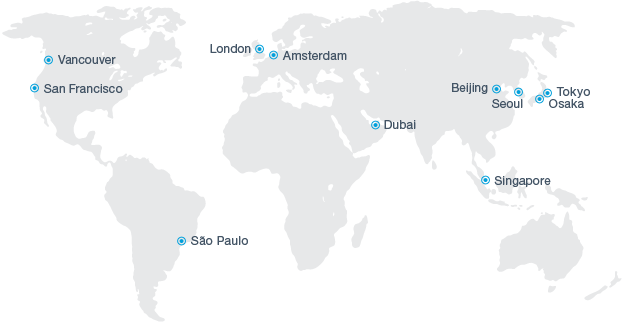 인터넷 환경이 보다 저렴한 가격으로 이용할수 있게 되였으며
또한 휴대폰이나 컴퓨터기술이 비약적으로 발달하게 된 환경을 
저희는 절호의 기회로 삼아, 급속히 독자적인 글로벌 전략을 추진하고 있습니다.


　　　저희는 2011년1월에 GREE International을 설립하여 국제시장에로 확대하는
　　　걸음을 시작했습니다.


　　　　　　그 결과, GREE는 전세계2억3천만명이상의 등록자를 획득하였습니다.


우리는 글로벌전개를 가속화하여 도쿄, 샌프랜시스코, 베이징, 싱가폴, 런던, 두바이 등 세계각국에
지사와 사무실을 갖고 있으며 글로벌화의 걸음을 계속하고 있습니다.
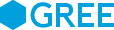 [채용정보]

3가지 업종을 모집합니다.
①소프트웨어 엔지어링, ②Product Management, ③Business Position(종합직)

모든 업종에 공통되는 조건
①웹 서비스에 대해 큰 관심을 갖고 있다.
②웹 산업에 있어서 새로운 발전에 발맞춰 나갈수 있는 마인드
③도전정신
④정직함과 성실함
⑤지적호기심
--------------------------------------------------------------------------------------------------------------
근무조건 및 지원방법
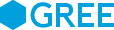 ①소프트웨어 엔지니어링
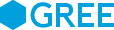 ②Product Management
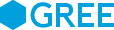 ③Business Position